Pre-Calc Wednesday  5-13-15
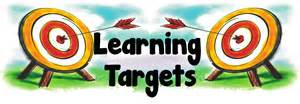 Today, we will be able to…
Use and determine the standard form of an ellipse
Find center points, major and minor vertices, and foci points of ellipses
We will show we can do this by…
Asking and answering questions
Completing the book work assignment
To know how well we are learning this, we will look for…
Correct answers
It is important for us to learn this (or be able to do this) because.... 
This chapter is an introduction to the study of analytic geometry.  Analyzing area, figures, and 3-D space are important concepts in daily life and many professions such as design and engineering.
Tomorrow we will….
Practice using and determining the standard form of an ellipse, and finding center points, major and minor vertices, and foci points of ellipses.
Discussion/Notes/Guided Practice
Complete notes for 10.3 Ellipses

Assignment
A#10.3 Pg. 638 638 #16-38, 49 all 
	Due Tomorrow!
Yesterday we…
Took a quiz on completing the square, using the distance and midpoint formulas, writing equations of circles, and graphing circles.
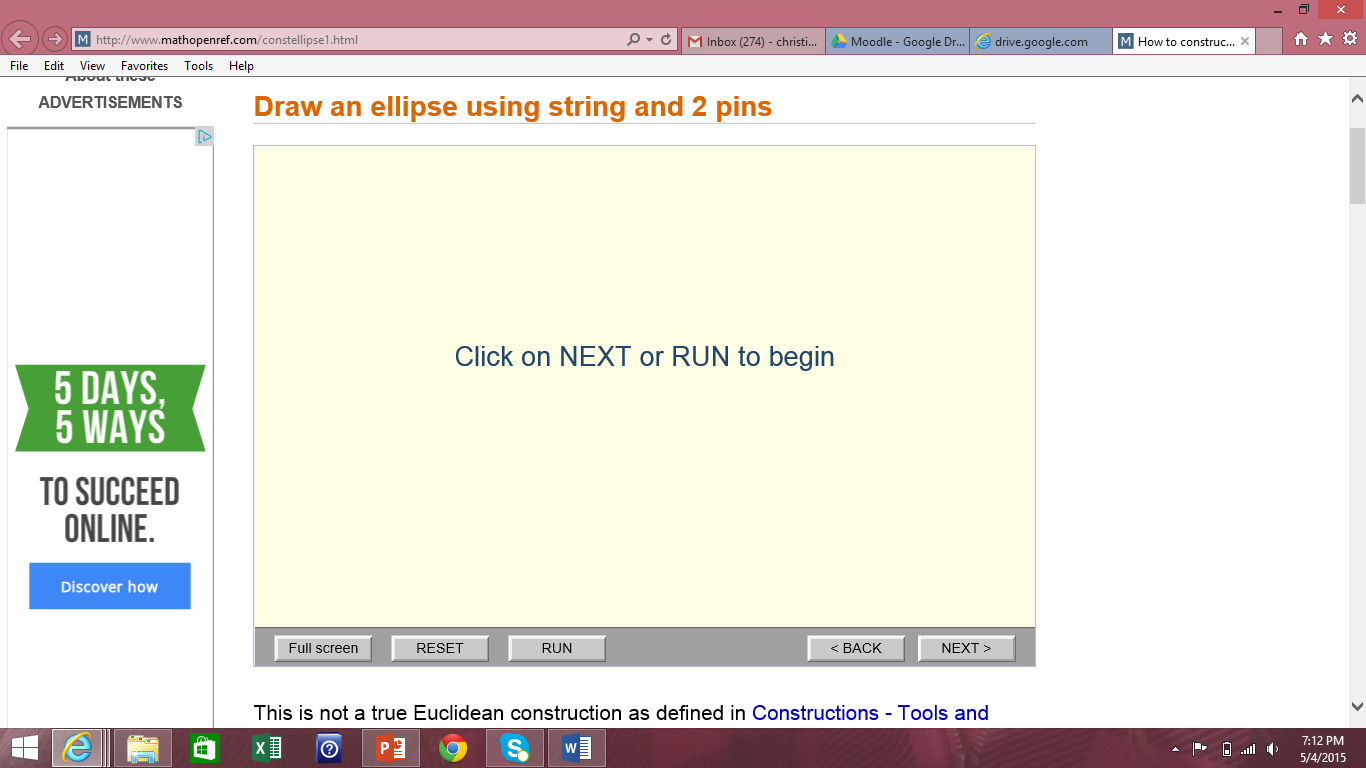 10-3 Ellipses
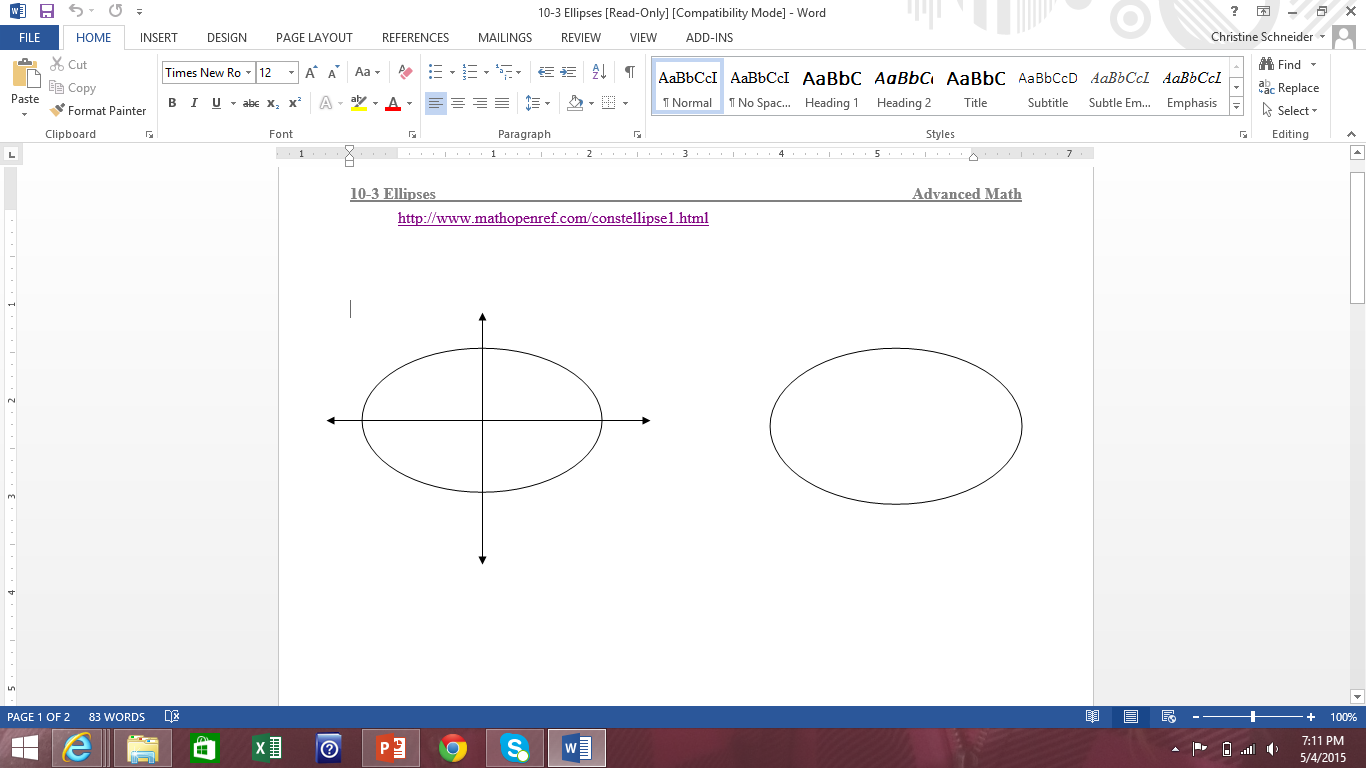 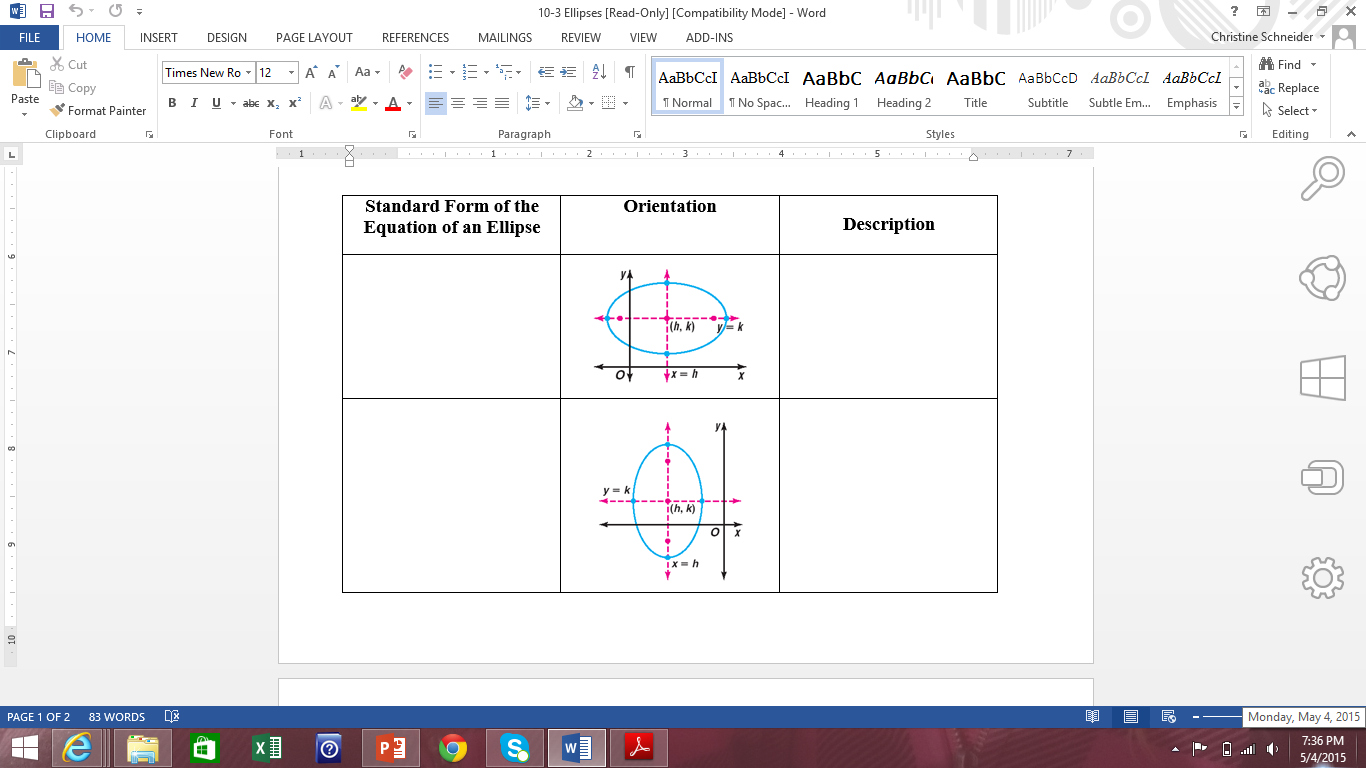 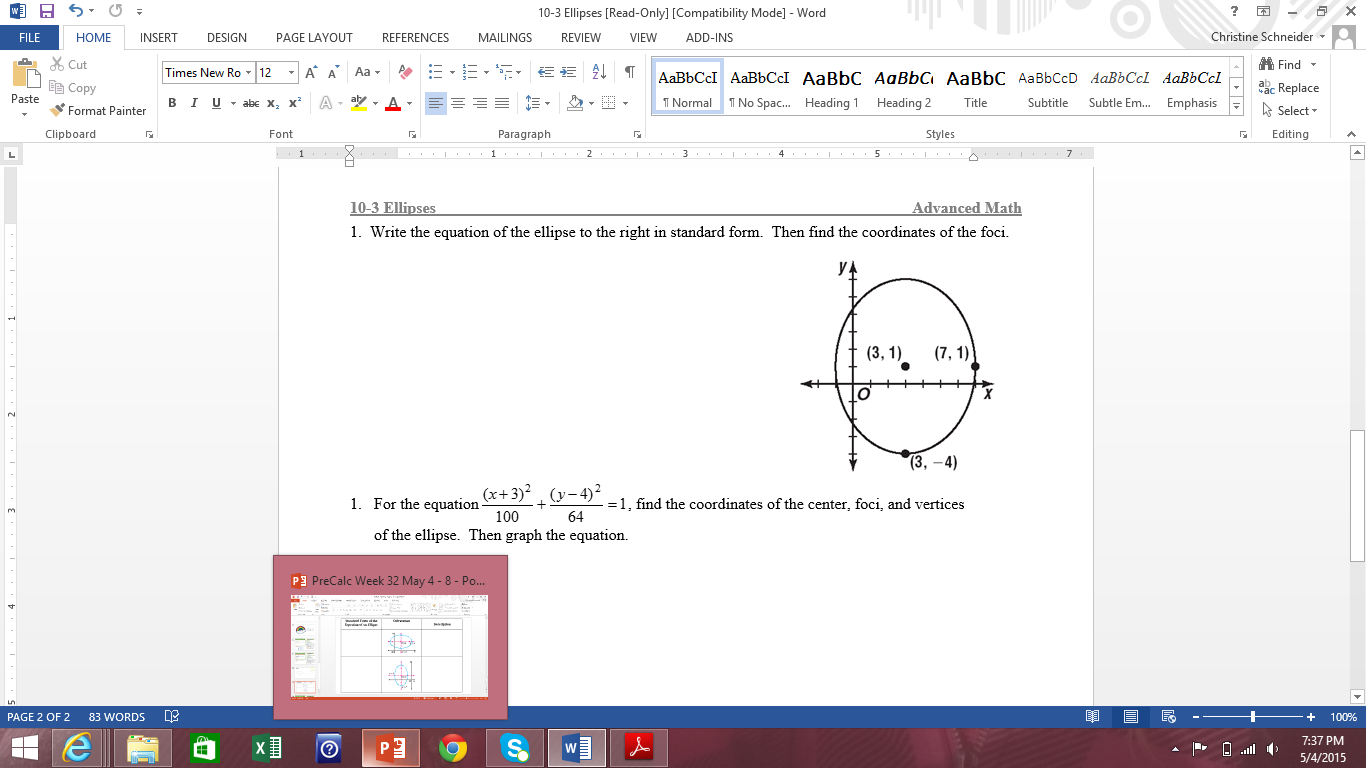 Guided Practice for Example 1:
Write the equation of the ellipse graphed at the right in standard form.  Then find the coordinates of its foci.
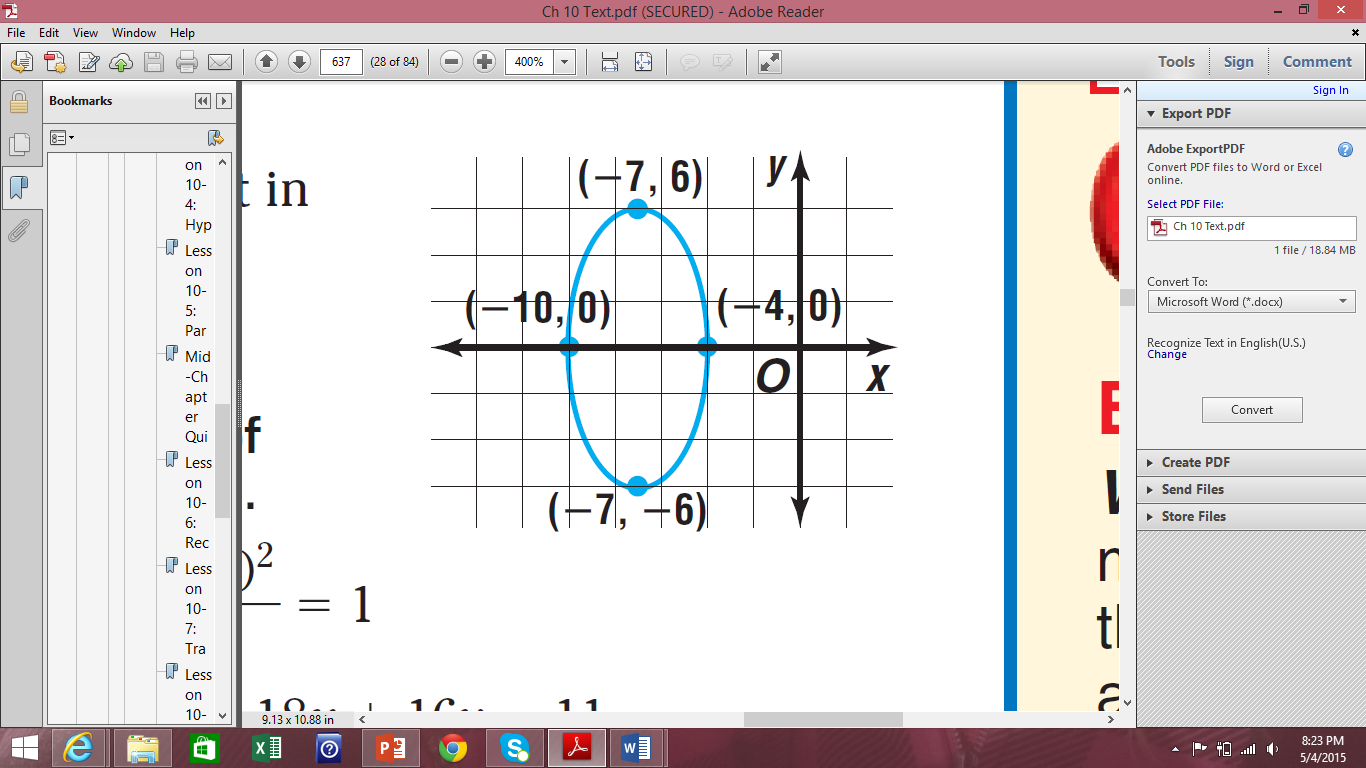 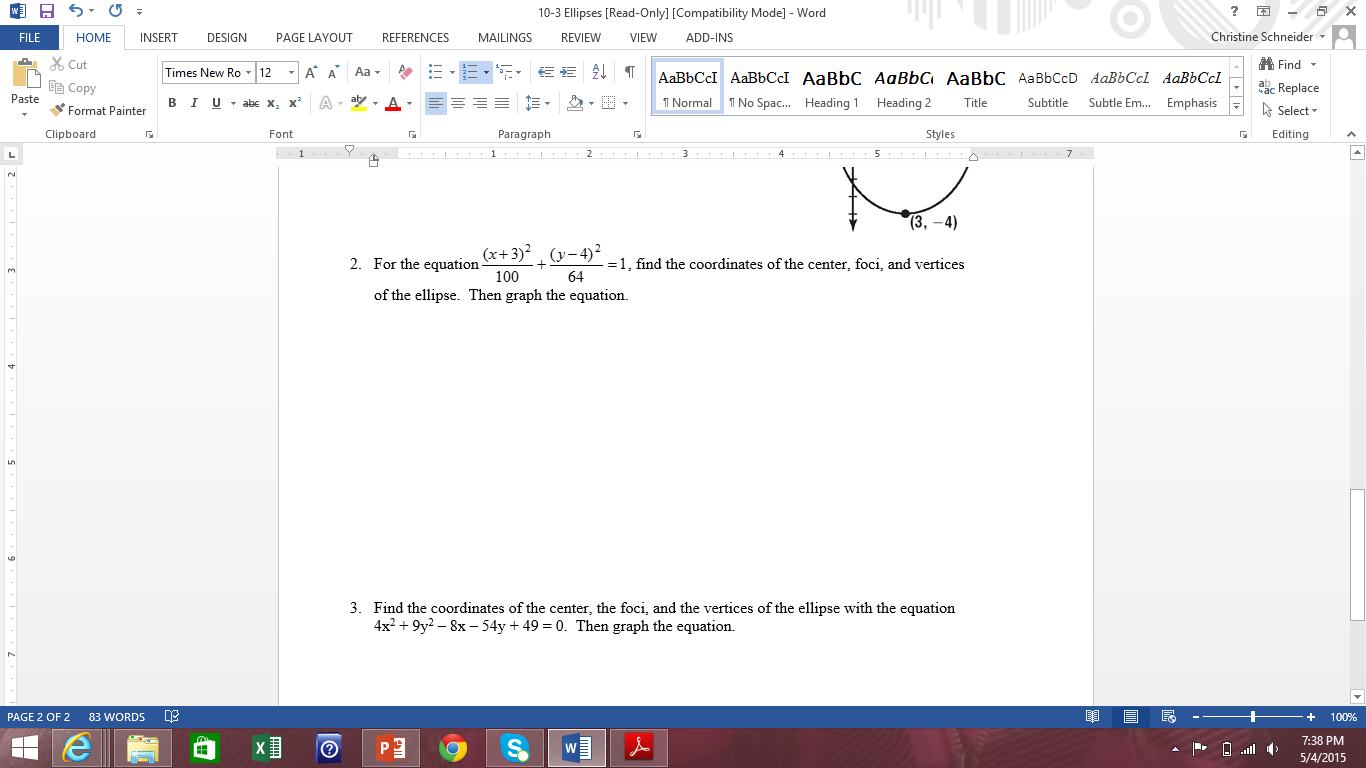 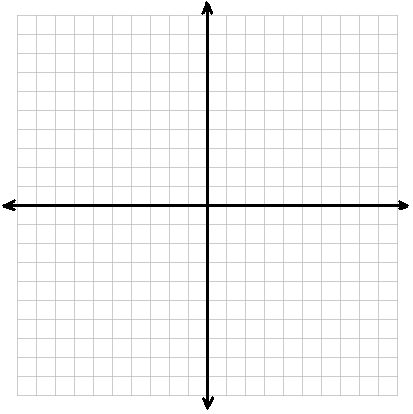 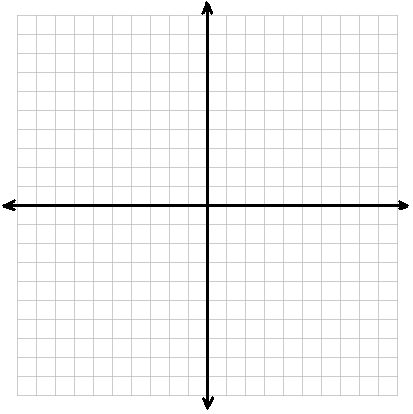 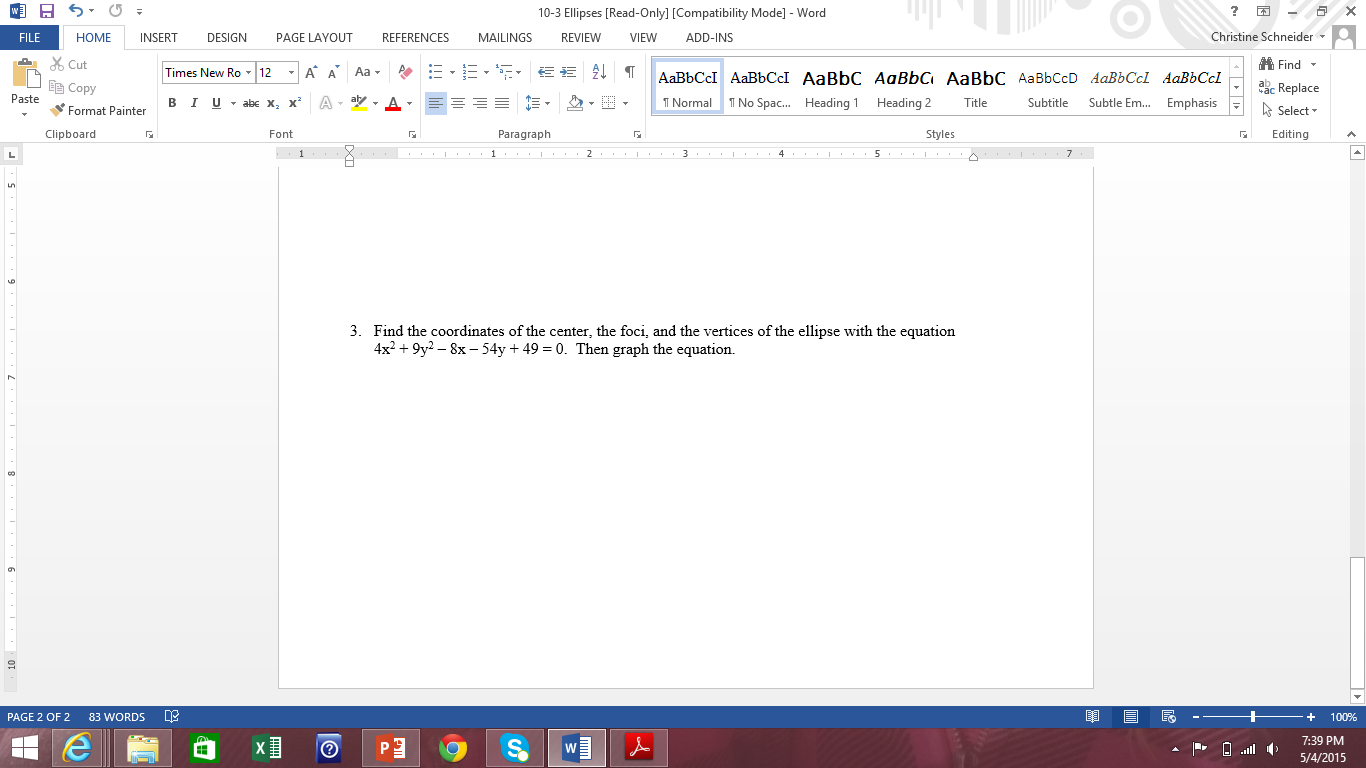 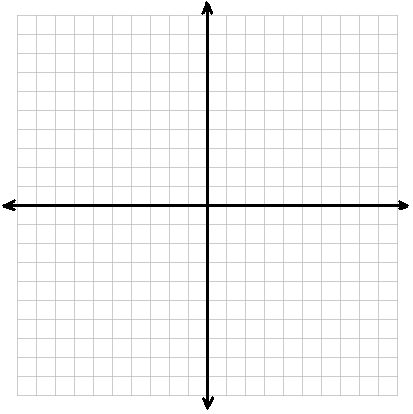 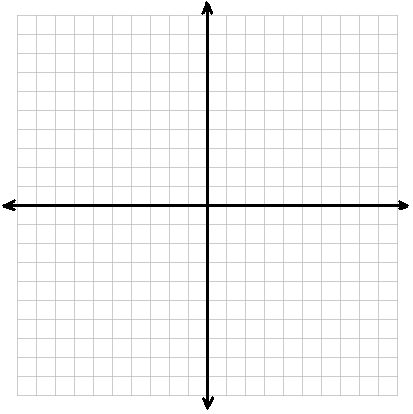